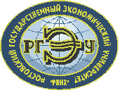 Кафедра «Банковское дело»ФГБОУ ВО «Ростовский государственный экономический университет (РИНХ)»
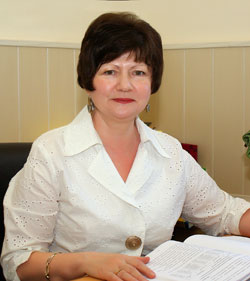 Зав. кафедрой «Банковское дело» РГЭУ (РИНХ) –  д.э.н., профессор Семенюта Ольга Гетовна
Кафедра «Банковское дело» РГЭУ (РИНХ)является выпускающей и осуществляет подготовку студентов по следующим образовательным программам:
Подготовка  бакалавров: 
 -  по профилю «Банковское дело и денежное обращение» направления «Экономика»;
Подготовка магистров:
     -  по магистерской программе
 «Банки и банковская   деятельность» направления «Экономика»;
     -  по магистерской программе 
«Взаимодействие банков и      предприятий» аправления «Экономика».
Только на профиле «Банковское дело и денежное обращение» студенты изучают следующие учебные дисциплины:
- Деятельность некредитных финансовых организаций;
- Специализированные кредитно-финансовые институты;
- Банк России как мегарегулятор;
- Банковский маркетинг;
- Налогообложение банков;
- Внутренний контроль и аудит в банках;
- Контроль деятельности кредитных организаций;
 - Банки в системе международных расчетных и кредитных отношений;
- Банки на зарубежных финансовых рынках.
- Банковское дело;
-  Организация банковского регулирования и надзора;
- Банковские продукты и банковская конкуренция;
- Банковские системы стран мира;
- Банковский менеджмент;
- Денежные системы и организация денежного обращения;
- Учетно-операционная и аналитическая работа в банке;
- Современные платежные системы;
Профессия банкира конкурентоспособна и востребована на рынке труда.
Представители этой профессии трудоустраиваются:
в коммерческие банки;
в некредитные финансовые организации (страховые, лизинговые, микрофинансовые и другие организации);
в различные компании и предприятия;
в органы финансового надзора и регулирования, в том числе в Центральный банк;
в другие органы государственной власти.
Сфера деятельности банкира охватывает:
Организация эмиссии денег (наличных и безналичных)
оказание финансовых услуг юридическим и физическим лицам;
помощь в выборе и предоставлении кредитов;
денежные и вексельные операции;
покупку и продажу ценных бумаг;
аналитическая деятельность, планирование, прогнозирование
работая  на предприятиях, осуществлять финансовые взаимоотношения с банками.
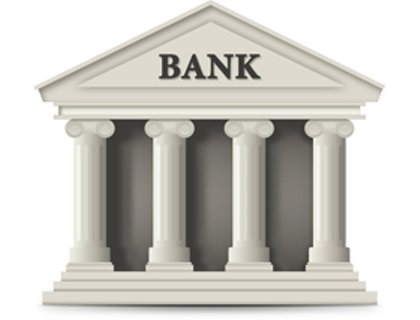 Кафедра  «Банковское  дело» РГЭУ (РИНХ)  имеет  деловые  связи
с  Главным южным управлением  Центрального  Банка  РФ,  
с Юго-Западным  банком  Сберегательного  банка  РФ, 
с ведущими банковскими организациями региона (региональными  и  филиалами  московских  коммерческих  банков),
с органами государственной власти (в том числе, Администрацией Ростовской области).
В 2018 году совместно с РГЭУ (РИНХ) создана базовая кафедра  Банка ВТБ (ПАО)
Основные функции базовой кафедры :
 Организует и проводит авторские учебные курсы;
Организует и проводит мастер-классы и групповые консультации с обучающимися;
Проводит индивидуальные консультации с обучающимися;
Актуализирует учебные программы и учебно-методические материалы;
Участвует в работе Государственных аттестационных комиссий;
Проводит мероприятия по профессиональной ориентации обучающихся;
Организует прохождение соответствующих видов практик обучающихся в Банке и других профильных организациях;
Привлекает обучающихся, аспирантов и преподавателей к реализации научно-исследовательских и прикладных аналитических проектов;
 Организует научные семинары, круглые столы и конференции;
Для  повышения  эффективности  учебного  процесса  используются  различные  формы сотрудничества:
с  32  банковскими  организациями  Ростова  и  Ростовской  области  заключены  договоры  на  проведение  производственной  практики  студентов, обучающихся  по специализации  "Банковское  дело";  

ежегодно  часть  дипломных  работ  выпускников  кафедры  выполняется  по   тематике, заказанной руководителями банков, а предложения и рекомендации по  результатам  дипломных  исследований  внедряются  в  банковскую практику;

банк  «Центр-Инвест»  в  течение  ряда  лет  ежегодно  выделяет  именные стипендии лучшим студентам кафедры.
Занятия проводятся в специализированных аудиториях
«Образовательный центр инновационных , интерактивных  методов обучения специалистов банковского дела» создан при поддержке Юго-Западного Банка Сбербанка РФ
 «Учебно-методическая лаборатория Банка «Центр-инвест», созданная ПАО «Центр-инвест»
 Специализированая учебная аудитория , оборудованная СитиБанком
Преимущества профессии банкира:
Престижность – банкир относится к элитным профессиям, особенно если речь идет о сотруднике банка высшего звена.
Огромные перспективы для карьерного роста - при желании молодой специалист имеет реальную возможность за короткий срок преодолеть путь от простого кассира до специалиста среднего или высшего звена.
Стабильность –  количество предложений по трудоустройству растет пропорционально росту клиентов банковской системы, а не количеству банков.
Универсальность – опыт работы в банковском учреждении позволяет специалисту работать не только в коммерческом банке, но и на биржах, страховых организациях, отделах инвестиционного проектирования и т.д.